CTLS membershipThe benefits to you!
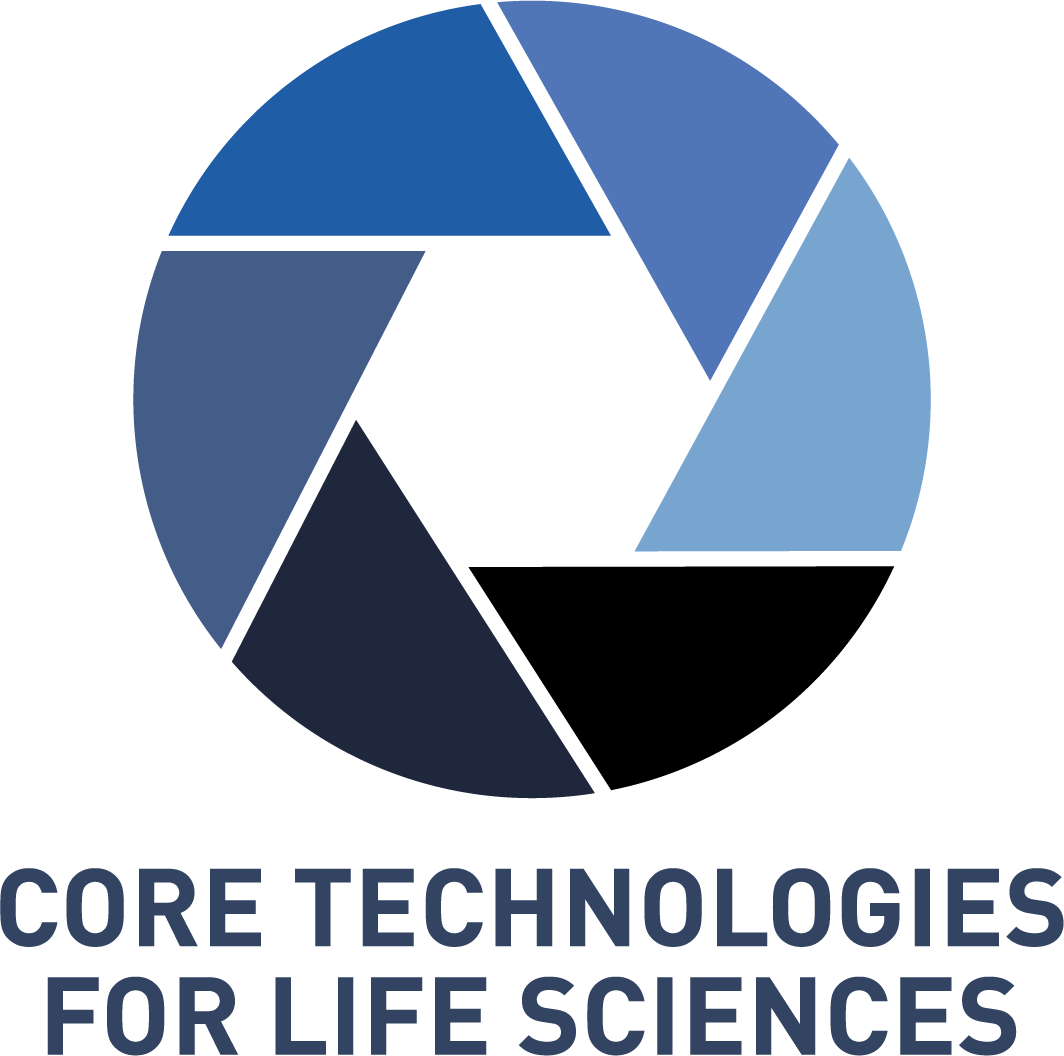 March 2024
What is CTLS?
CTLS is CORE TECHNOLOGIES FOR LIFE SCIENCES 
CTLS is an international non-profit association that brings together scientists, technical and administrative staff working across the world in core facilities, research infrastructures and other shared resource laboratories
CTLS provides a platform to network, discuss emerging technologies and exchange information on best practices
CTLS supports the career development of its members throughout their careers by offering a wide range of training opportunities
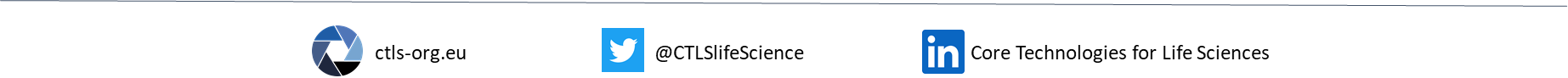 Why join CTLS?
Join a large active community of core facility staff across the world
Participate in training schemes targeted at core facility staff such as the CTLS Mentoring Program and the CTLS Shadowing and Staff Exchange Program
Gain access to specialist CTLS sponsored training courses 
Attend CTLS congresses and training webinars 
Gain access to CTLS members page of website with news, job listings and event notifications
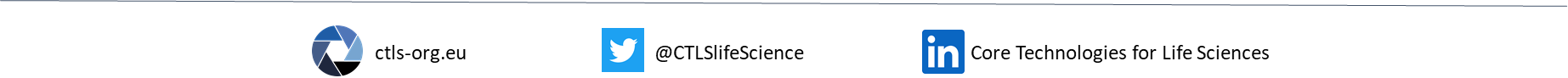 CTLS Shadowing & Staff Exchange Programme
This new programme facilitates CTLS members visiting a different core facility in a different country 
CTLS Members will be able to apply for CTLS bursaries to support this
Shadowing will involve a CTLS member visiting a different core facility and spending time with another individual or team, learning new skills and developing professional networks
Staff Exchange a two-way process between two CTLS members in different core facilities
For further details, see CTLS Shadowing and Staff Exchange under Resources on CTLS website or email shadowing@ctls-org.eu
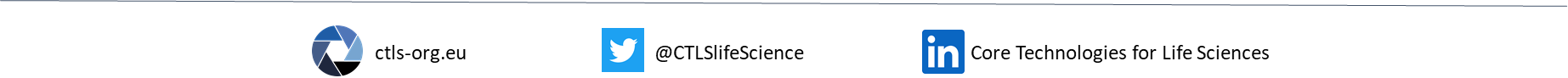 CTLS Mentoring Program
This new program connects mentors and mentees, bringing benefits to both 
The list of the mentors available is on the CTLS Mentors webpage with details of their expertise from scientific fields to areas of core facility management… click on their name to reach out to them directly 
This is a flexible program with scope for the mentoring to develop as the mentee and mentor decide
For further details, see CTLS Mentors under Resources on CTLS website or email mentorship@ctls-org.eu
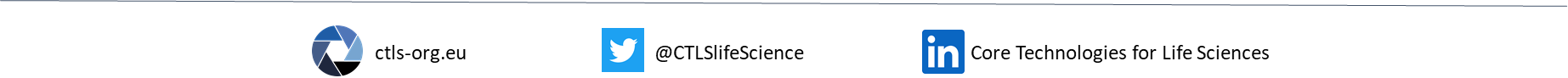 CTLS Congress
The next CTLS congress, CTLS 2025, will be held face-to-face in Brno from 10th to 12th June 2025 
This congress is free to all members and will include presentations, workshops and an exhibition 
It will be a great opportunity to network with and learn from fellow core facility staff 
See next slide for more information and look out for further details on CTLS 2025 page of our website….
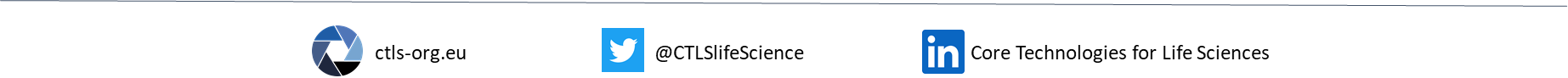 Who Should Attend?
Core Facilities Staff
Technicians
Facility Managers
PIs
Research Scientists
Lab Managers
Administrative Staff
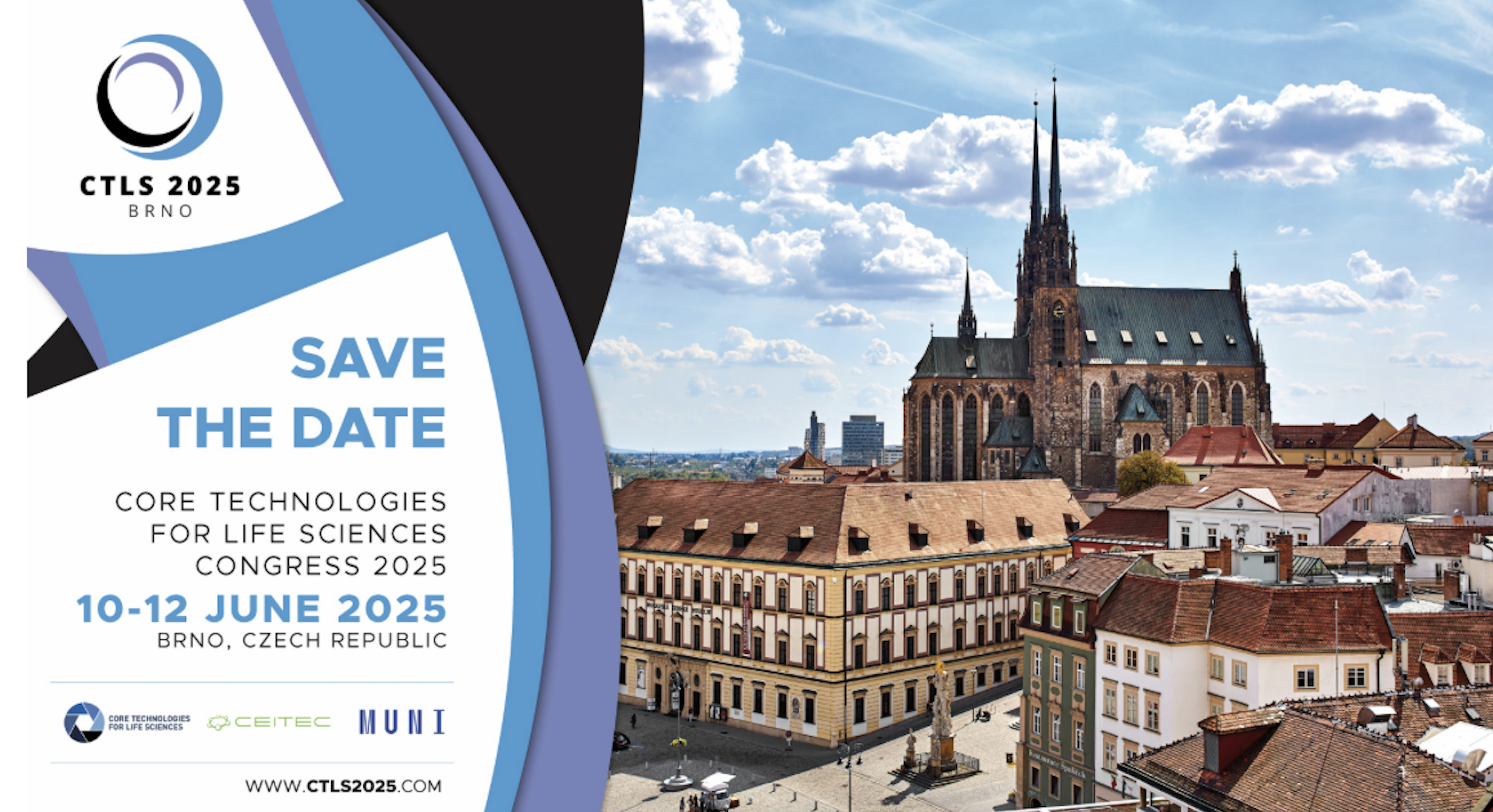 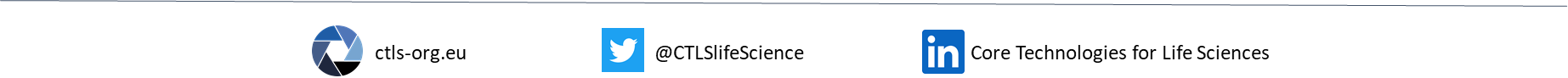 Specialist training courses
CTLS sponsors and promotes specialist courses for core facility staff, a recent example being:
CTLS Professional Development course for Core facility staff (May/June 2024)

Look out for information on further courses by checking CTLS Courses under Events on CTLS website
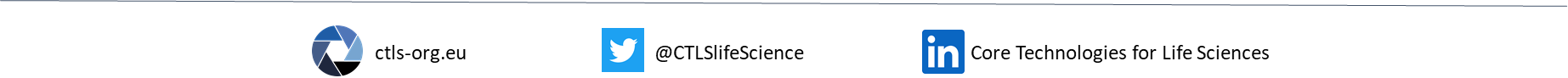 CTLS training webinars
CTLS hosts regular webinars on a broad range of topics, recent examples being: 
Approaches to user training in core facilities pre and post pandemic 
Resource management software for core facilities 
Mentorship, professional development and work life balance 
To learn about upcoming webinars, visit CTLS Monthly Webinars under Events on CTLS website
CTLS members can also watch previous webinars on this page
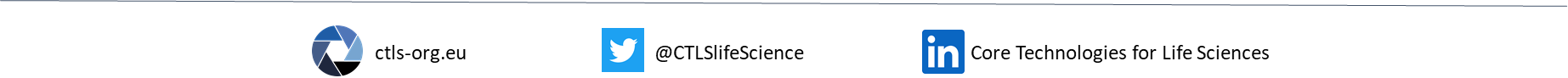 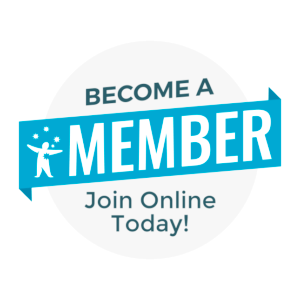 Visit the CTLS website
ctls-org.eu 

Become a member and enjoy these exclusive benefits!
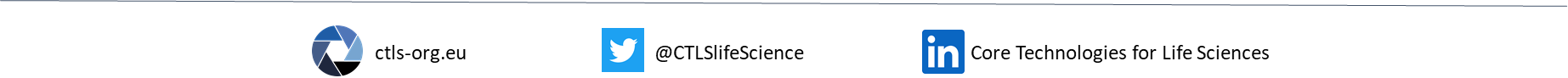